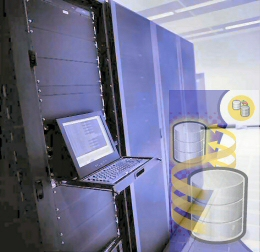 BASES DE DATOS JURÍDICOS
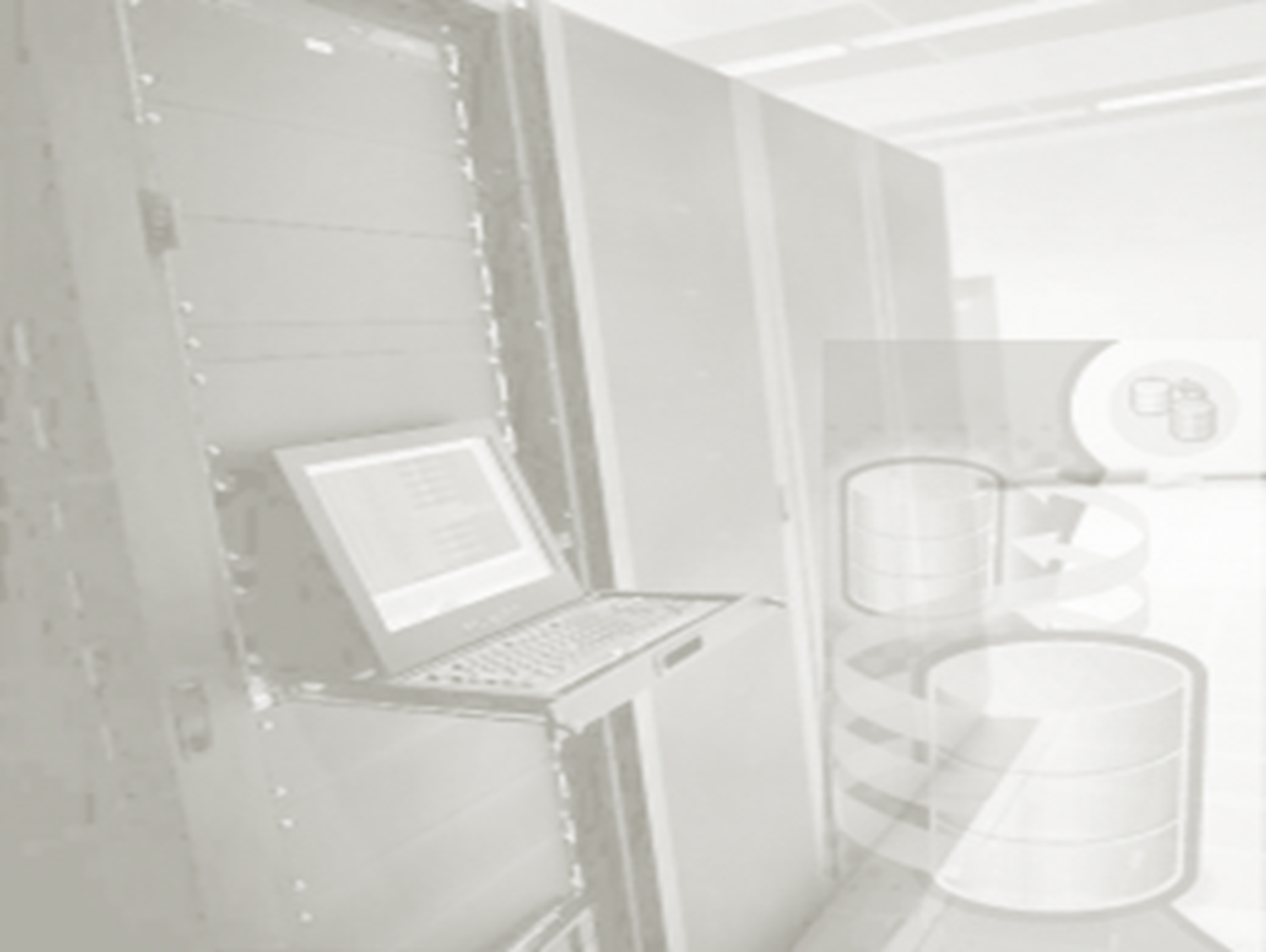 LA IMPORTANCIA DE LAS BASES DE DATOS JURÍDICAS
Cada día se han vuelto de mayor importancia las bases de datos sistematizadas. 
La ciencia del derecho es una de las que más requiere del archivo. En todos los sistemas jurídicos se genera gran cantidad de datos que requieren de ser conservados de manera que permitan su recuperación inmediata y eficaz de un momento a otro. Quizá esta sea la más importante justificación para la creación de bases de datos jurídicos.
Poco a poco, la inercia natural del avance de la informática sobre todas la áreas del conocer y la práctica le ha permitido filtrarse al ámbito jurídico. Lo podemos notar en los propios Juzgados, que los ordenadores han dejado de ser meros procesadores de textos para, convertirse en sistemas integrales de tramitación y gestión procesal (ej. PROGRAMA ADRIANO).
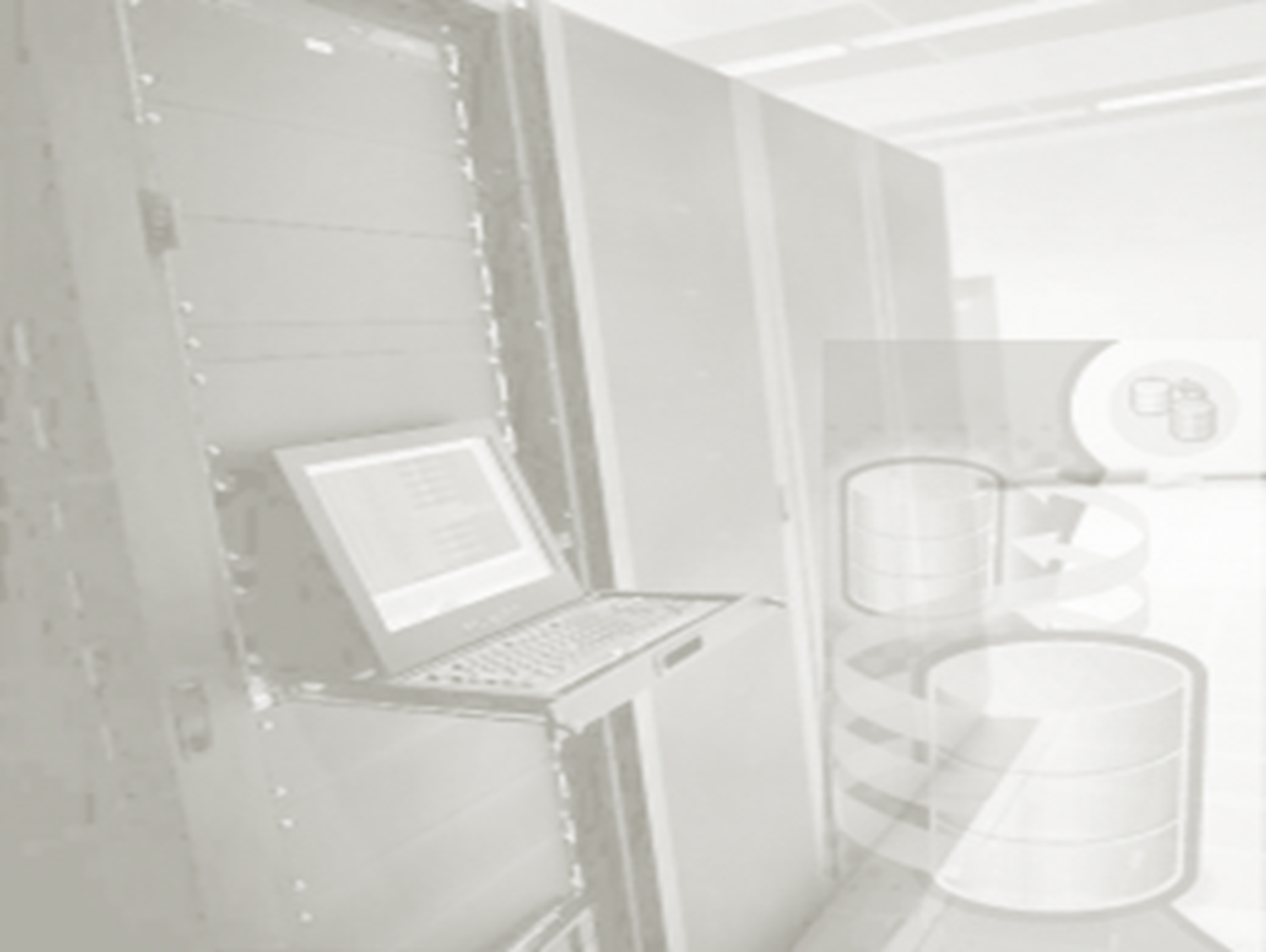 IMPORTANCIA DE LAS BASES DE DATOS
Las bases de datos jurídicos intentan compendiar la normativa que emana de las distintas administraciones, siendo un instrumento de búsqueda que facilitan el acceso a la información.
El estudio de los distintos textos jurídicos precisan que exista una relación entre los mismos que actualizan, complementan, reforman y amplían cada norma. Las bases de datos nos permiten «navegar» desde una norma hasta otras a las que afecta o que le afecten, consultar la jurisprudencia asociada, etc.
La mayoría de las bases de datos ofrecen textos consolidados, refundiendo las reformas jurídicas en un único documento.
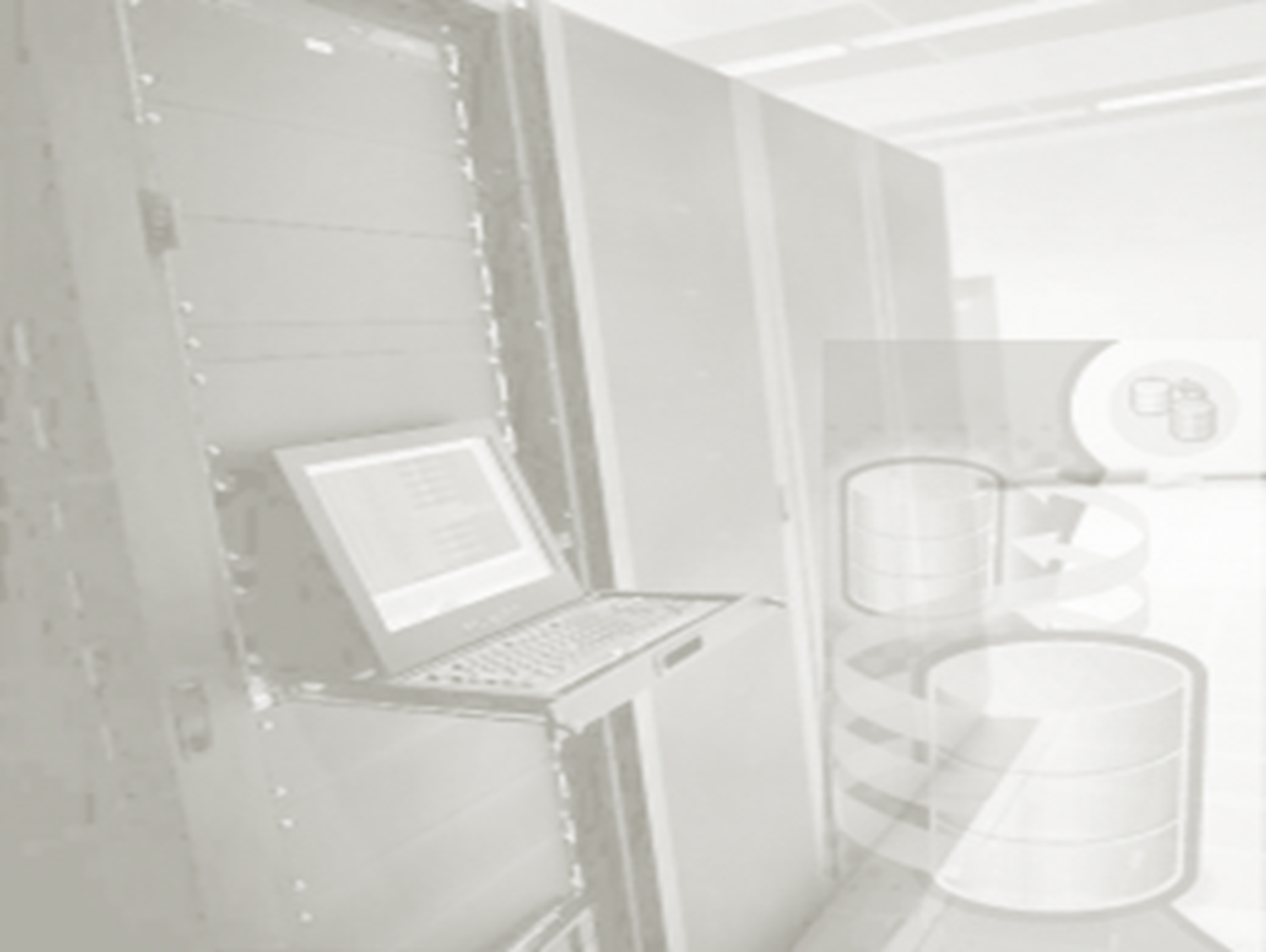 CONCEPTO
Aquellos conjuntos de documentos jurídicos básicos (legislación, jurisprudencia, doctrina), almacenados en soportes informáticos o de cualquier otro material, y susceptibles de ser tratados, recuperados y transmitidos de forma total o parcial mediante procedimientos y medios informáticos, que con la aplicación de técnicas derivadas de la utilización de la informática jurídica pretende ser utilizados con una finalidad divulgadora pública y generalizada de su contenido.
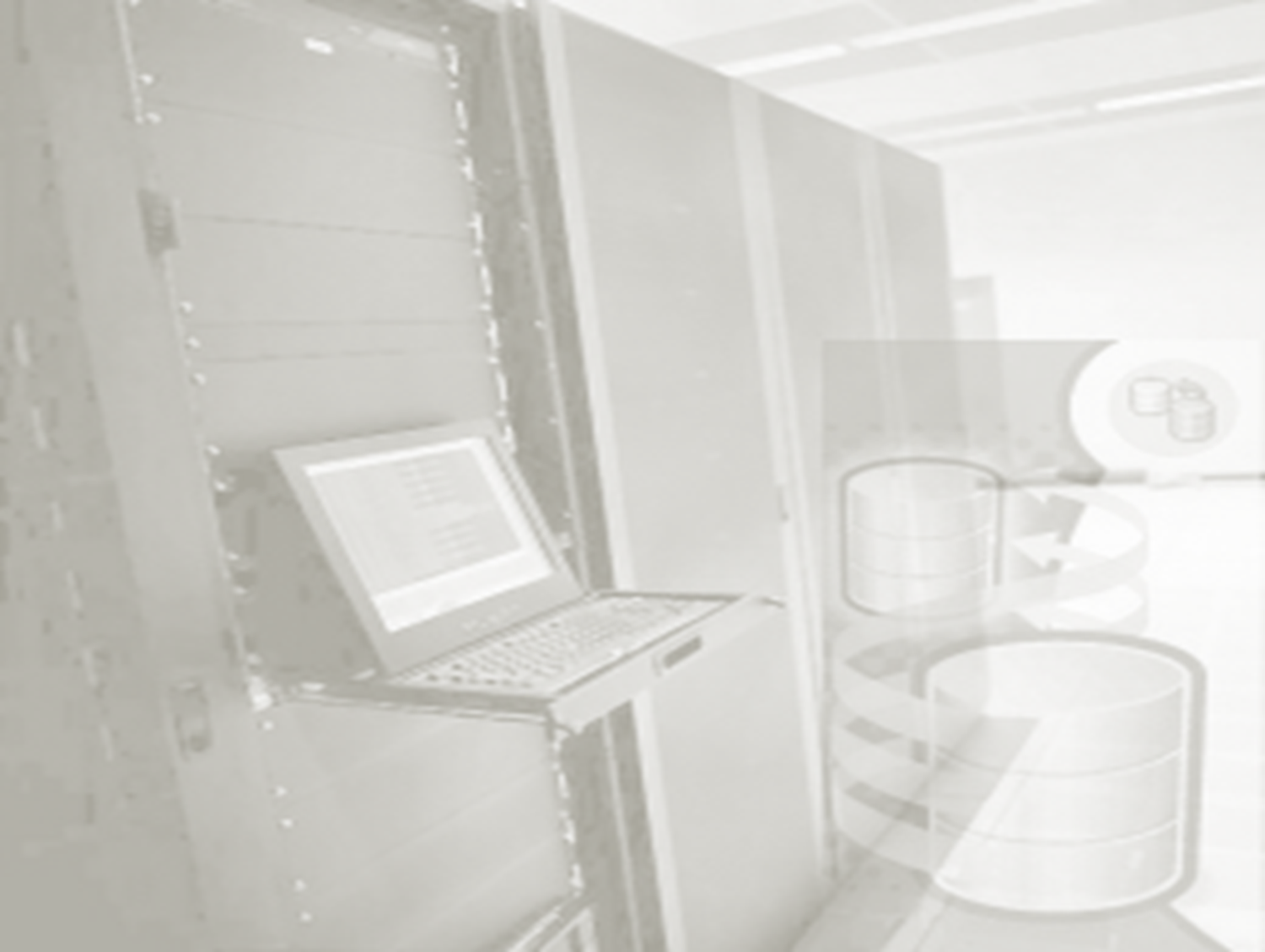 TIPOS DE BASES DE DATOS JURÍDICAS
BASE DE DATOS LEGISLATIVAS.
Basada en la sistematización de la fuente escrita del derecho más importante, por cuanto es la norma misma, es decir, La Ley.

BASES DE DATOS DOCTRINAL.
Lo que se conoce como doctrina ha sido objeto de sistematización, sin desconocer que la opinión de los tratadista no resulta vinculante para los Tribunales, pero es innegable la influencia trascendental que tales opiniones merecen.

BASES DE DATOS JURISPRUDENCIAL.
En la que se refleja el criterio de nuestro máximo Tribunal para así poder aplicar la norma a la solución de los conflictos sometidos a su resolución. Contiene resoluciones de todos los Tribunales y un análisis de cada una de ellas.
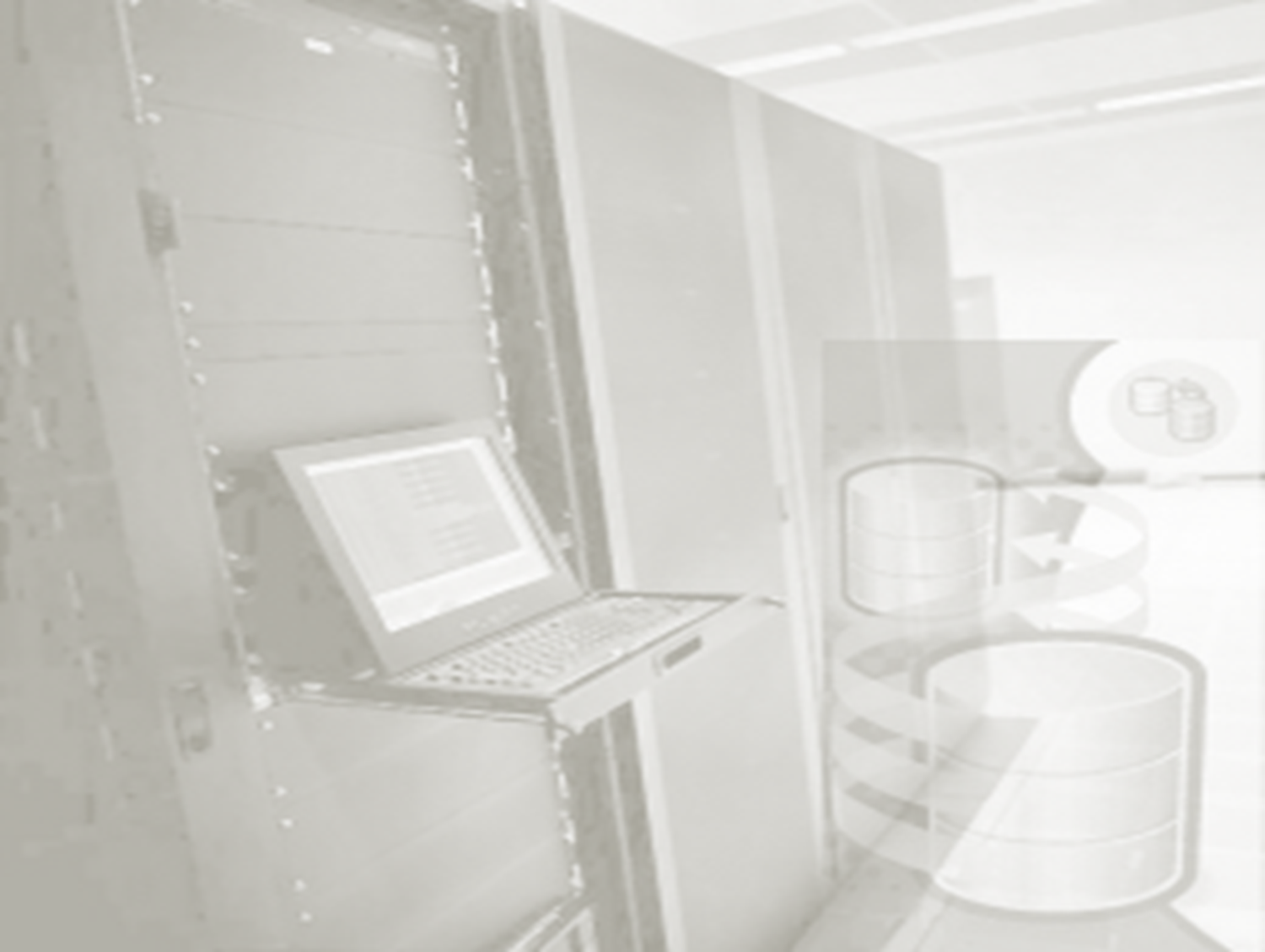 EJEMPLOS DE BASES DE DATOS JURIDICAS
VLEX.
WESTLAW ARANZADI.
LA LEY.
EL DERECHO.
NOTICIAS JURIDICAS.
TIRANT ON LINE.
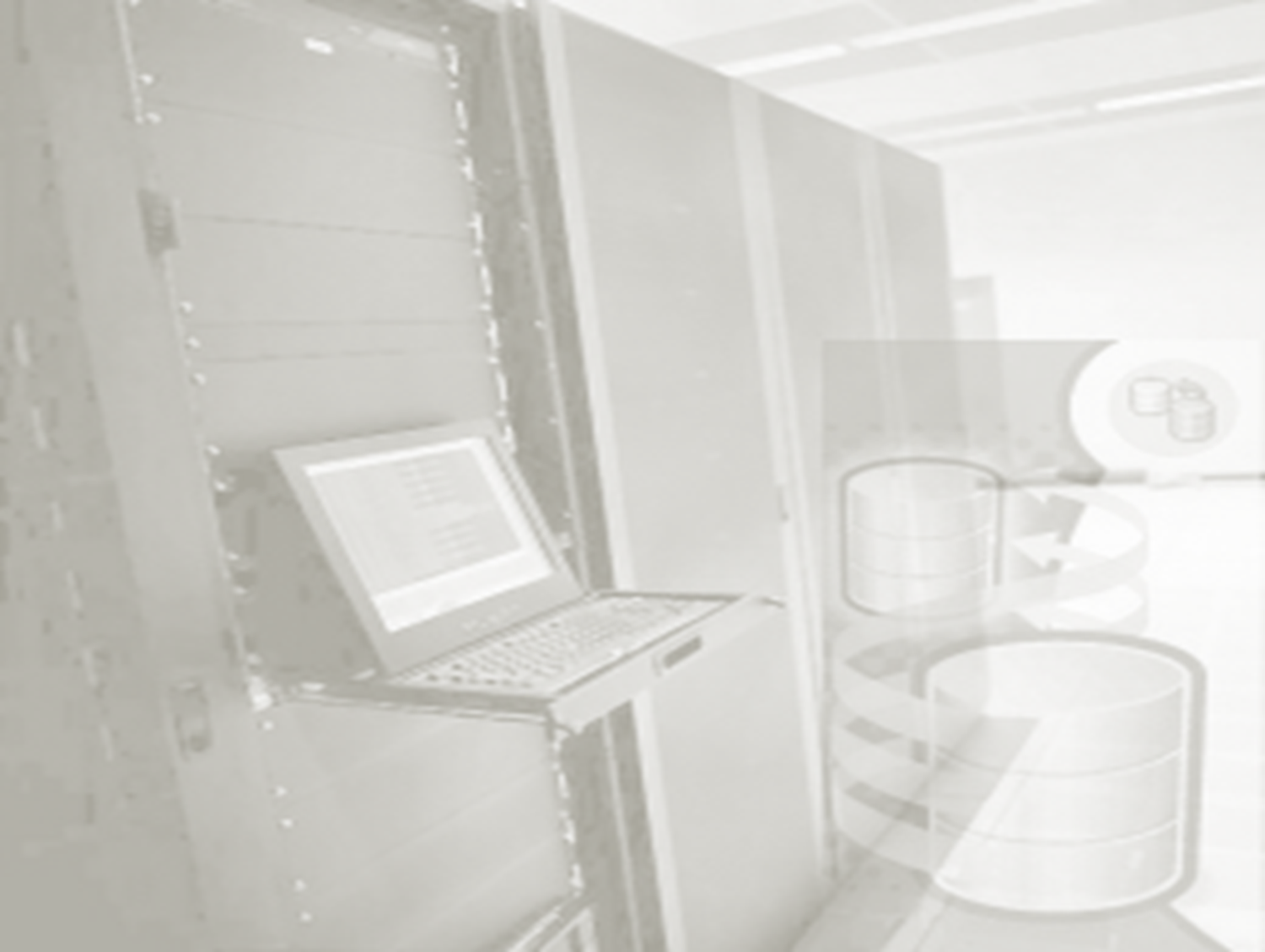 SUPUESTOS PRÁCTICOS
DESPIDO DE ENTRENADOR DE FÚTBOL:

Normativa aplicable.
Doctrina.
Procedimiento.
Relación laboral común o especial.
Indemnización.
Jurisprudencia.
Formulario de demanda.
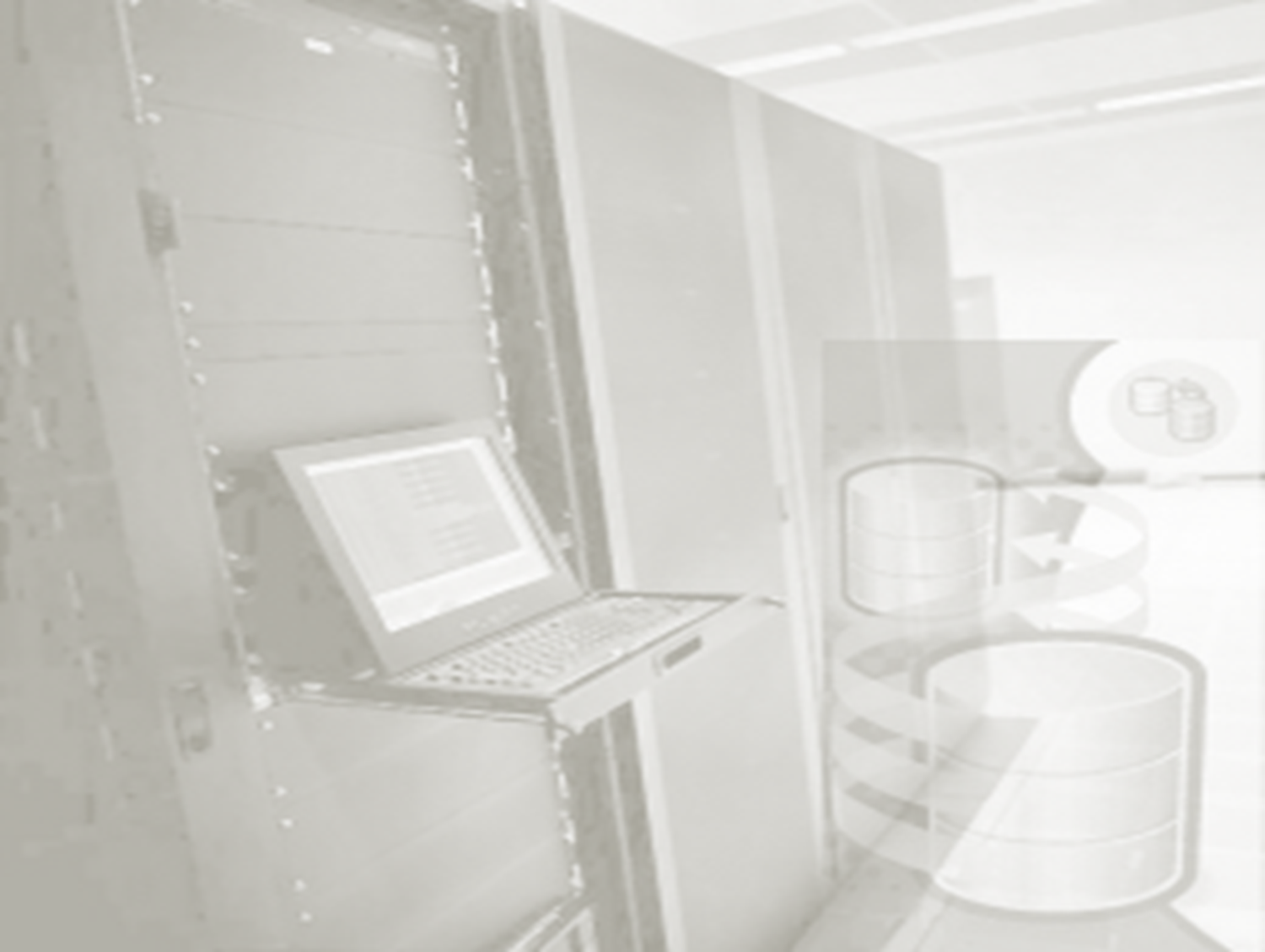 SUPUESTOS PRÁCTICOS
FALLECIMIENTO TRAS UNA SUPUESTA NEGLIGENCIA MÉDICA:
Normativa aplicable.
Procedimiento.
Doctrina.
Indemnización. 
Jurisprudencia.
Formulario de demanda.
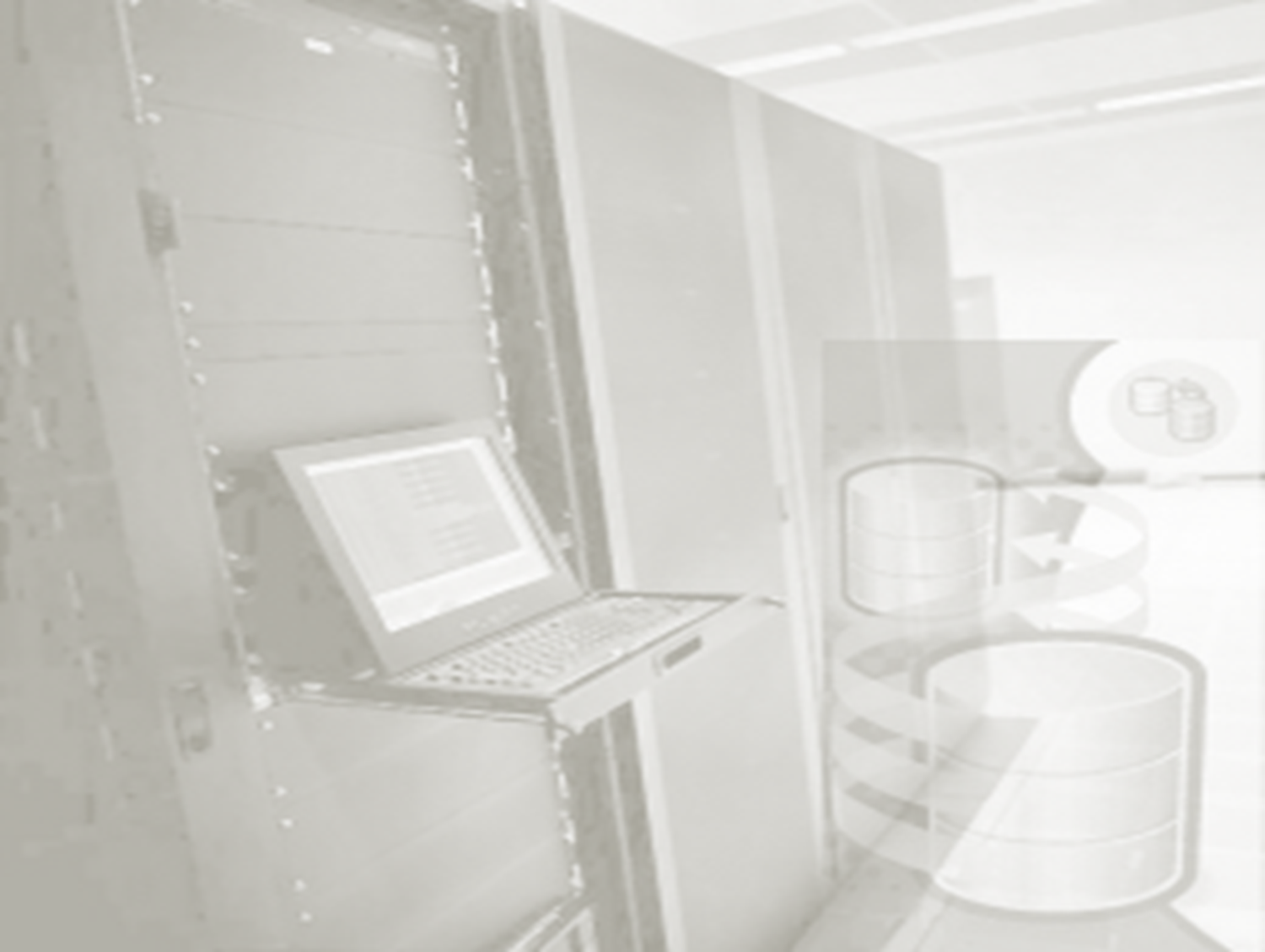 SUPUESTOS PRÁCTICOS
DESAHUCIO POR FALTA DE PAGO DE RENTAS Y CANTIDADES DEBIDAS, Y RECLAMACION DE LAS MISMAS:
Normativa aplicable.
Procedimiento.
Jurisprudencia.
Formulario de 
Demanda.
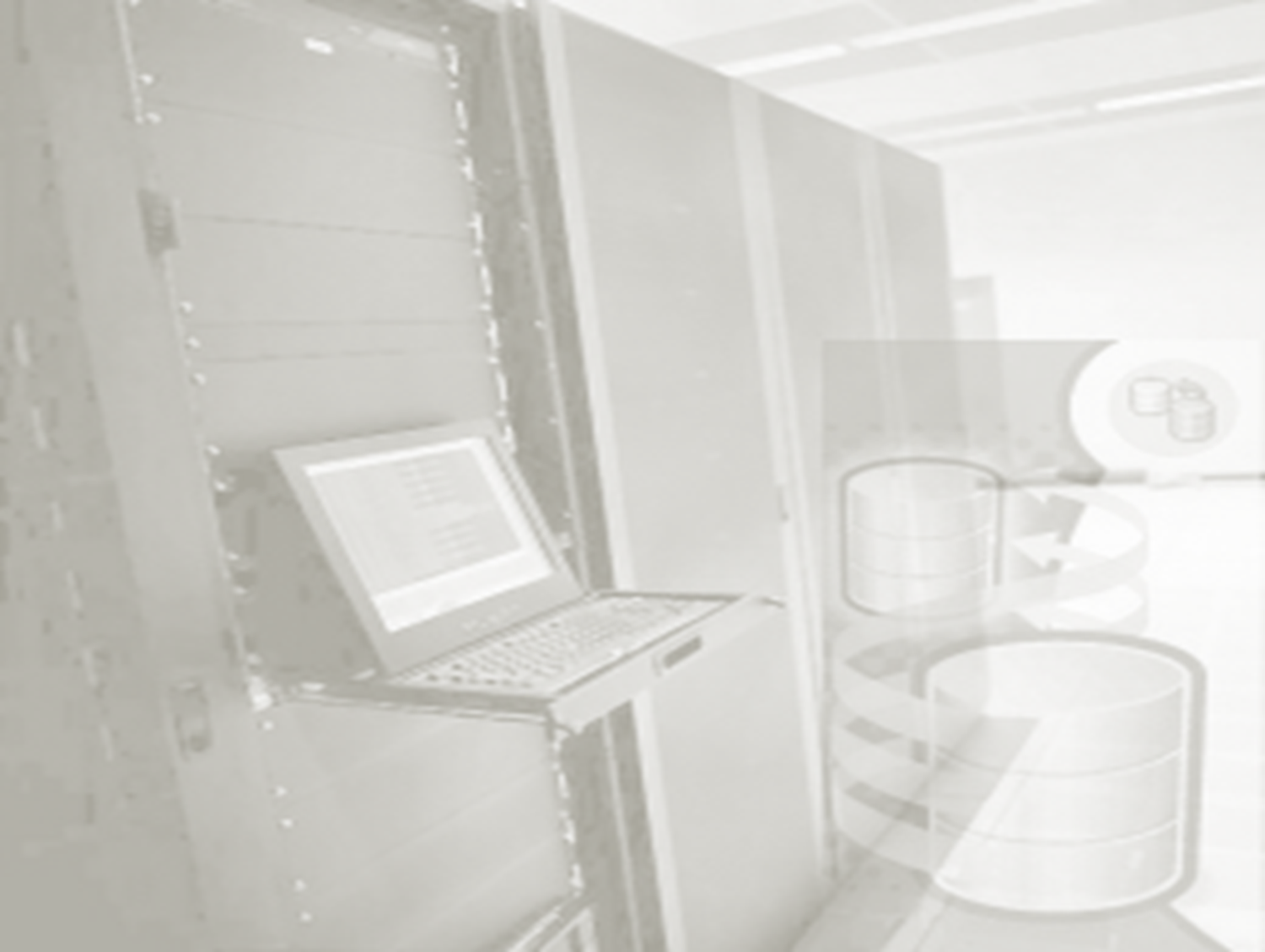 MUCHAS GRACIAS POR SU ATENCION!!!@romerocampanero.com